ادارة المعرفة
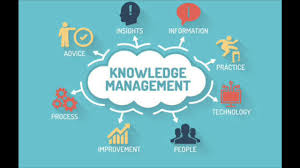 ادارة المعرفة
أولا: المعرفة
مفهومها
 قد تتعدد المفاهيم تبعا للبعد أو الزاوية التي ينظر من خلالها لهذه الأخيرة, فبالرغم من تداول مصطلح "المعرفة" إلا أننا قد نجد صعوبة في تحديد مفهومه. و في هذا السياق يبدو من الأفضل توضيح الفروق التي يمكن أن توجد بين كل من مفاهيم المعطيات أو البيانات, المعلومات, المعارف.
*المعطيات: هي الوقائع أو العناصر الحقيقية و التي يمكن أن تكون مجمعة في بنوك معطيات سهلة المنال للجميع, و هي ليست كلها نافعة أو قابلة للإستعمال, و لكن يمكن أن يكون لديها إطارا أستراتيجيا في المستقبل.1
  و بعبارة أخرى يمكن القول بان المعطيات هي: "تصفية للإشارات الواردة من المحيط الخارجي,
* المعلومات: يرى Jack mélèze "المعلومة هي تقديم أو تمثيل لمحيطنا في لحظة معينة", و بصفة عامة يمكن القول أن المعلومة هي عنصر من عناصر المعرفة و هي تهدف إلى تكوينها على اعتبارها الوحدة الأساسية فيها
بالإنتقال إلى المعارف فلغة "المعرفة اسم مشتق من الفعل - يعرف- و تشير إلى القدرة على التميز أو التلاؤم"4. أما إصطلاحا فهي محل العديد من النقاشات حيث نجد أن لها عدة مفاهيم تبعا للزاوية أو الأساس الذي ينظر إليها منه؛ فهناك من ينظر للمعرفة على أساس أنها مخزون "فالمعرفة إذا عرفناها من حيث أنها مخزون فهي إطلاع و استيعاب للأشياء و الأمور" 5.
و هناك من يرى بأنها نشاط "المعرفة هي نشاط معرفي نقوم به بالإعتماد على إختيار, معالجة و ترجمة المعلومات لإنتاج معارف جديدة, إذ يرتبط هذا النشاط بقدرات الأفراد و كفاءاتهم الشخصية,
و هناك من يعرفها من خلال تطورها و حركيتها " أنها تمثل القدرة على إدراك الأشياء بربطها فيما بينها و إعطائها معنى". أما بالنسبة للذين أسقطوا مفهوم المعرفة على المنظمات فيرون أنها أصل من الأصول الإستراتيجية "المعرفة هي أصول إستراتيجية تبين الحدود بين ما تستطيع أو لا تستطيع المنظمة إنتاجه
و بعد توضيح و بصورة وجيزة مفاهيم كل من المعطيات, المعلومات, المعرفة, يجدر بنا الرجوع إلى العلاقة بينهم حيث نجد أن: " البيانات هي المعطيات و بالتجميع, التصنيف تنتج المعلومات, فبالتحليل, التصميم, المقارنة و التفسير تنتج المعرفة, فالمعرفة خليط الخبرة و استخلاص مفاهيم جديدة و هي أرقى من المعطيات و المعلومات"1.
 و للتوضيح أكثر يمكن القول أن "المعلومة هي مجموعة المعطيات في سياق معين, أما المعرفة فهي المعلومات بدلالة معينة
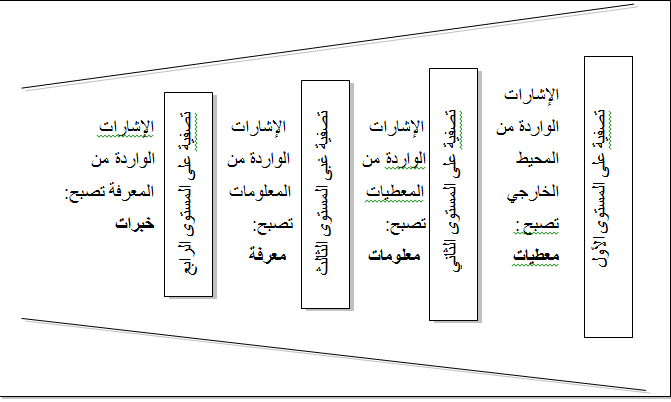 أنواع المعرفة
   لم يكن الإختلاف فقط حول تحديد مفهوم المعرفة بل تعدى ذلك ليشمل تحديد أنواعها إذ نجد عدة إتجاهات لتحديد ذلك, و لكل وجهة نظر. فهناك من انطلق من قابلية المعرفة للنقل و التعبير أو الإعلان و الإظهار, ليقسمها بذلك إلى معرفة معلنة أو ظاهرة, و معرفة ضمنية أو ذاتية1:
المعرفة المعلنة (الظاهرة ):  La connaissance explicite       
هي المعرفة القابلة للإنتقال بسهولة بين الأفراد عن طريق الكتابة أو شفهيا.
المعرفة الضمنية (الذاتية, الباطنة):   La connaissance implicite    
فهي المعتقدات و الإتجاهات و المدركات و القيم الذاتية النابعة من التجارب الشخصية للفرد و التي يصعب التعبير عنها و تحويلها للآخرين, إذ يتم نقلها بواسطة التقليد و التجربة فقط.
أما بالإعتماد على مصادر المعرفة, فيمكن تقسيمها إلى : معرفة داخلية, و معرفة خارجية.  
المعرفة الداخلية: هي كل معرفة تنشأ, تحول و تسير داخل المنظمة من طرف الأفراد المتواجدين بالمنظمة.
 المعرفة الخارجية : هي مجموع المعارف التي نتحصل عليها من مصادر خارج المنظمة (العملاء, المنافسين, الشركاء, الأنترنت...)
كما يمكن أن نشير إلى أنه هناك معرفة فردية و معرفة جماعية :     
المعرفة الفردية : هي مجموع المعارف المتواجدة لدى فرد واحد, و المكتسبة بطرق شتى1.
المعرفة الجماعية : فهي منقسمة إلى معرفة باطنية جماعية و معرفة ظاهرية جماعية, تتمثل المعرفة
الباطنة  الجماعية في :
  - الحس المشترك : و هو جميع الأمور المعقولة و المدركة المشتركة و المتفق عليها بين الناس.
 - الممارسة المشتركة : و هي المعرفة التي تكتسب عن طريق المما رسات الجماعية .
  أما المعرفة الظاهرة الجماعية فتتمثل في كل من :
 - المعرفة العلمية : و هي التي يشترك فيها المهنيون و الفنيون.
 - المعرفة الإدارية : و هي التي يشترك فيها الإداريون.
 - المعرفة المشتركة : و هي التي تكون مشتركة بين الأفراد كالأهداف و إجراءات تحقيقها.
.
خصائص المعرفة:من أبرز و أهم هذه الخصائص مايلي :
القيمة الإقتصادية للمعرفة : أصبح تقييم المنظمات يرتكز شيئا فشيئا على أصولها اللامادية, لا سيما تلك المتعلقة بالمعرفة, فمن خلال دراسة قام بها Paul Strass Mann ( استراتيجي مهتم بالمعرفة ) شملت 359 منظمة صناعية بالولايات المتحدة الأمريكية, قدرت من خلالها قيمة الرأس المال المعرفي بـ 217% من إجمالي الرأس المال المادي, و بالتالي فقد أصبحت المعرفة تحتل صدارة الأصول الإستراتيجية حيث أن الأصول اللامادية أي المعرفة هي التركيبة الأساسية, و تمثل اليوم بين 80% و 90% من قيمة المنظمة, بعدما كانت لا تمثل سوى 40 % قبل 20 سنة.
المعرفة مورد منتج : لقد ظهرت أشكال جديدة للعمل أو بالأحرة أعمال جديدة, ترتكز أكثر على المعرفة, فانتاجية العمل لم تعد ترتبط فقط بالإستثمار المادي المبذول, و إنما أصبحت هناك إنتاجية خاصة بالمعرفة و مرتبطة بها فقط, إذ أصبحت المعرفة موردا إستراتيجيا للإنتاجية.
المعرفة عامل إستقرار : بروز العديد من التحولات و التغيرات التي أدت إلى تغيير الكثير من المعالم و المفاهيم السائدة من قبل, و التعديل في الكثير من معايير التقييم و التي فتحت ضغوط تنافسية جديدة جعلت المحيط الإقتصادي يعيش حالات إضطراب و فوضى, مما جعل المنظمة مجبرة على سبق الفعل (La Pro activité) بدلا من رد الفعل (La réactivité) و هذا ما يتجسد إعتمادا على معرفتها و رأسمالها المعرفي,
الميزة التنافسية للمعرفة : تعد المعرفة نوعا خاصا من المزايا ذلك لأنها تتميز بصعوبة و إستحالة التقليد, فالمعرفة عند صاحبها ( في ذهنه, في سلوكه, في ذكائه..) و لا يستطيع أحد الإطلاع عليها حتى يخرجها مالكها, و هذا الذي يجعلها صعبة الإنتقال من منظمة لأخرى دون رضى صاحبها, فالمنظمة التي تستطيع الحصول على معرفة ما من خلال التدريب, التكوين, توظيف الأفراد و كفاءات و مهارات عالية, قد تضمن تفوقا معتبرا على غيرها, هذا من جهة, و من جهة أخرى و بما أن المهارات و المعرفة هي التي تكون دائما وراء الإبداع و التجديد, فلا شك أن الميزة التنافسية التي تعطيها المعرفة للمنظمات هي ميزة تنافسية طويلة المدى,
[Speaker Notes: أصبحت هناك أنظمة مستمدة من وسائل الإعلام تتوافر فيها معرفة و معلومات منظمة مثل1:
- النظم الخبيرة : هي برامج صممت ل]
تقليص الذاتية : أصبحت هناك أنظمة مستمدة من وسائل الإعلام تتوافر فيها معرفة و معلومات منظمة مثل:
- النظم الخبيرة : هي برامج صممت لكي تقوم بعمل الخبير في مجال معين, فهي مكونة من قاعدة معرفية للحقائق و قواعد البحث التي تضبط كيفية استخدامها, و من الممكن استشارتها في أي وقت لأنها وضعت لتساعد الخبراء.
- نظم الذكاء الصناعي : و هي في الواقع علم يهتم بانشاء برامج و مكونات قادرة على محاكاة السلوك البشري في ما يخص الإدراك و الإستنتاج المنطقي المعروفة لديه .
- الشبكات العصبية : هي تطبيق مهم لحقل الذكاء الصناعي, تعتمد أسلوب المعالجة المتوازية و محاكاة عمل الدماغ و الخلايا العصبية, إضافة إلى نظم إدراك النصوص, مهمتها تقديم الحلول السريعة من خلال التعامل مع النصوص ذات العلاقة بالمشكلة موضوع القرار.
  و في ظل هذا كله نجد أن الذاتية قد تم تقليصها.
المعرفة سلعة خاصة و عمومية :إن طبيعة المعرفة تجعل منها سلعة خاصة و عمومية حيث أنها خاصة ما دامت ضمنية و تتحول إلى عمومية عندما تظهر, و تتسم السلعة العمومية بخاصتين: استهلاكها لا يكون على حساب الغير, كما أنه لا يتم استبعاد الغير بحجة عدم الدفع.
ادارة المعرفة 
تعريفها:
تعيش المنظمات والمؤسسات المختلفة الباحثة عن التميز هاجسا يتمثل في التجديد والابتكار لتبقى صامدة أمام التغيرات المختلفة. وهنا يأتي دور المستفيد من إدارة المعرفة التي يوظفها في تعزيز الابتكار والإبداع باعتبارهما عنصران فاعلين للتفوق على المنافسين. وتعد إدارة المعرفة من التوجهات التي يهتم بها علم الإدارة والتي تزامن الاهتمام بها مع تداول مفهوم رأس المال الفكري منذ منتصف سبعينيات القرن الماضي، وهناك من  تناول إدارة المعرفة من زاوية المنظمات والمجتمعات وأشار إليها بأنها تلك الجهود التي تبذل من أجل إتمام عدد من الوظائف وهي تحصيل المعرفة واكتسابها، وتوزيعها وايصالها، وتفسيرها  واستثمارها .
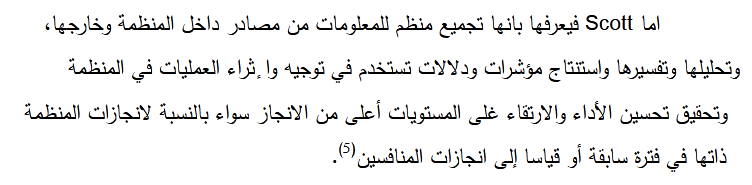 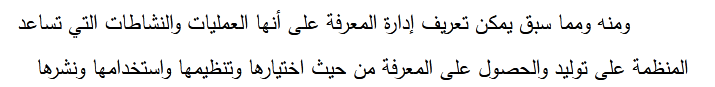 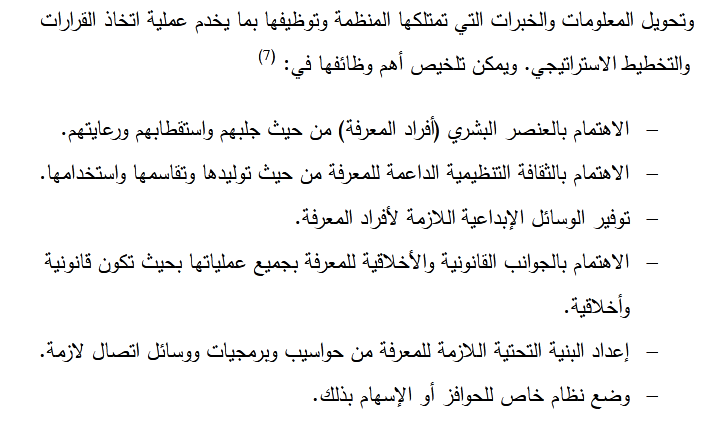 أهمية ادارة المعرفة
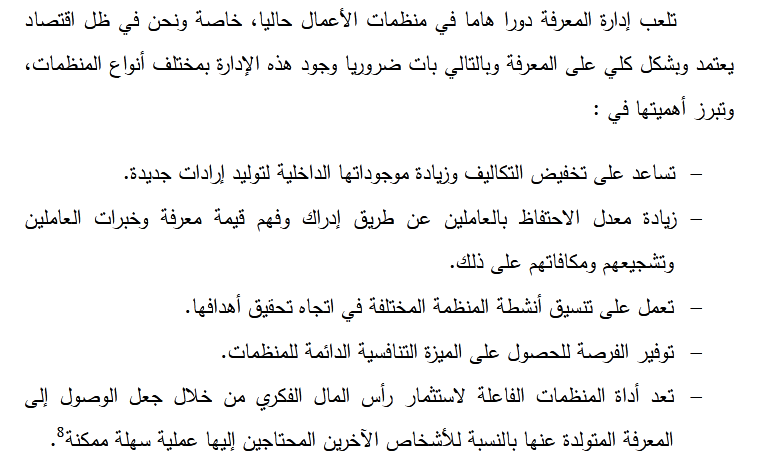 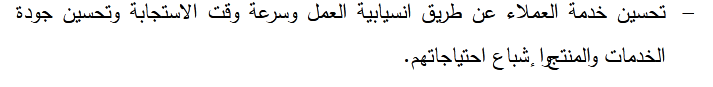